Symposium de la pratique infirmière avancée (PIA) : 

formation et compétences des infirmiers.ères en pratique avancée
Dre. Sc. Jenny Gentizon, inf. PhD, MER2 sup.
Responsable du programme MSc IPS
Jenny.Gentizon@unil.ch 

Institut universitaire de formation et de recherche en soins (IUFRS)Faculté de biologie et de médecineUniversité de Lausanne (UNIL) | Centre hospitalier universitaire vaudois (CHUV)
Fribourg | 03.10.2024
Faculté de biologie et de médecine - Institut universitaire de formation et de recherche en soins (IUFRS)
1
[Speaker Notes: Évolution du nombre de candidats au programme]
Nos missions
Développer des activités d’enseignement et de recherche en sciences infirmières et en sciences de la santé
Offrir une formation de niveau master et des programmes de formation continue
Conduire 
des activités de recherche interdisciplinaire 
centrés sur les personnes et leurs proches
Favoriser les 
relations avec la société par des activités de service et des expertises
Modèles de soins intégrés et coordonnés
Répondre aux défis majeurs du
système de santé
Faculté de biologie et de médecine - Institut universitaire de formation et de recherche en soins (IUFRS)
L’IUFRS en bref
Mission principale 
Formation et recherche en sciences infirmières et en sciences de la santé

Partenaires fondateurs
UNIL, CHUV, HES-SO, Fondation La Source, UNIGE, HUG 

2008 	Programme Doctorat ès sciences infirmières (PhD) | UNIL
2009	Programme Master ès Sciences en sciences infirmières (MScSI) | UNIL - HES-SO
2017 	Programme Master ès Sciences en sciences de la santé (MScSA) | HES-SO - UNIL
2018 	Programme Master ès Sciences en pratique infirmière spécialisée (MScIPS) | UNIL
Faculté de biologie et de médecine - Institut universitaire de formation et de recherche en soins (IUFRS)
3
[Speaker Notes: Institut romand fondé en 2007]
Un nombre croissant d’étudiant·es
Faculté de biologie et de médecine - Institut universitaire de formation et de recherche en soins (IUFRS)
[Speaker Notes: (incluant les étudiant·es en prolongation)

Une preuve de l'adéquation de nos programmes aux enjeux socio-sanitaires actuels est la croissante quasi exponentielle du nombre d'étudiants.]
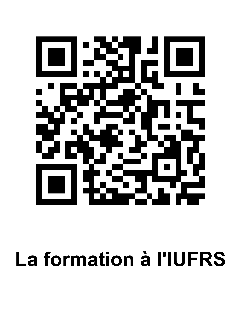 Faculté de biologie et de médecine - Institut universitaire de formation et de recherche en soins (IUFRS)
[Speaker Notes: La formation à l’IUFRS]
Pratique infirmière avancée (PIA) : deux rôles centraux
Infirmier·ère clinicien·ne spécialisé·e
ICLS
Patient
Patient
Soins centrés sur le patient, intégrant la famille et les proches
Equipe
Equipe
Infirmier·ère praticien·ne spécialisé·e
Systèmede santé
Systèmede santé
Faculté de biologie et de médecine - Institut universitaire de formation et de recherche en soins (IUFRS)
IPS
Référentiel de compétences du MSc IPS
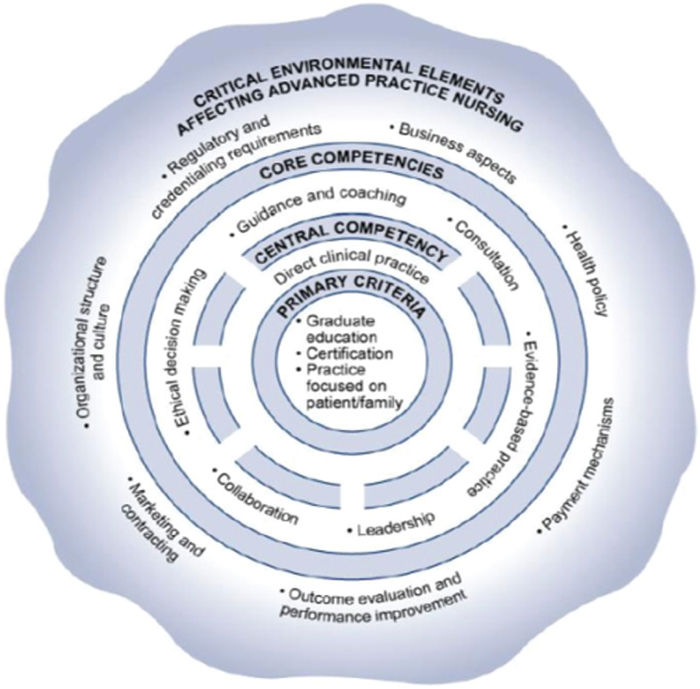 Expertise clinique
Promoteur de santé (consultation)
Encadrement et coaching 
Collaboration 
Pratique fondée sur des données probantes (érudition)
Leadership
Prise de décision éthique
Hamric et al. (2013)
Hamric, A. B., Hanson, C. M., Tracy, M. F., & O'Grady, E. T. (2013). Advanced practice nursing-E-Book: an integrative approach. Elsevier Health Sciences.
Faculté de biologie et de médecine - Institut universitaire de formation et de recherche en soins (IUFRS)
Master ès Sciences en pratique infirmière spécialisée (MScIPS)
8
Conditions admission
Bachelor en sciences infirmières (ou équivalent)
Expérience professionnelle en soins infirmiers de minimum 2 ans à 100% dont au moins 1 année dans l’orientation visée (Soins aux adultes, Soins primaires, Santé mentale, Soins pédiatriques)
9
Faculté de biologie et de médecine - Institut universitaire de formation et de recherche en soins (IUFRS)
Convention de partenariat avec un médecin référent
Médecin référent d’un.e étudiant.e IPS
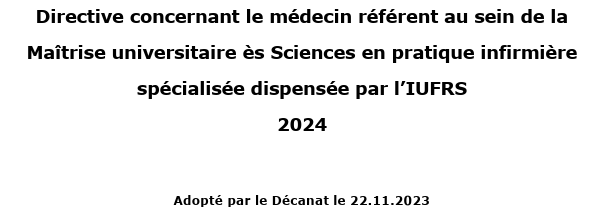 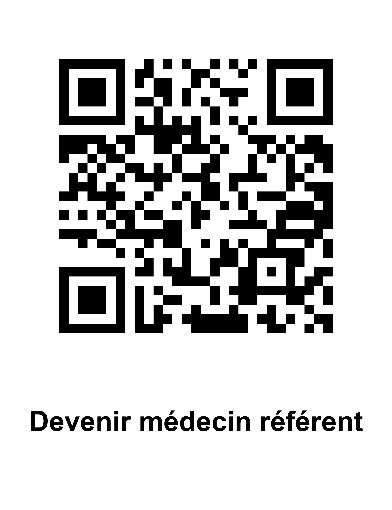 Peuvent devenir médecin référent les médecins faisant partie du corps enseignant de la FBM ou d’une autre Faculté de médecine romande 

et/ou

Être médecin FMH, reconnu par l’ISFM avec une expertise clinique dans l’orientation choisie par l’étudiant·e IPS et une expérience d'encadrement d'étudiant·es
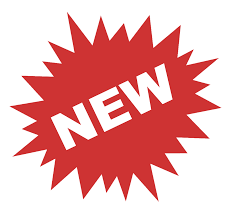 Faculté de biologie et de médecine - Institut universitaire de formation et de recherche en soins (IUFRS)
10
[Speaker Notes: Rôle conseil pédagogique / mentor durant la trajectoire de formation de l’étudiant.e

Rôle conseil pour le choix des stages, relativement au futur domaine de pratique de l’étudiant·e IPS (la planification des stages est placée sous la responsabilité de l’IUFRS)

Rôle de superviseur durant le.s stage.s planifiés dans le secteur de pratique du médecin référent

 Rôle de superviseur en qualité de Co-Directeur du  mémoire]
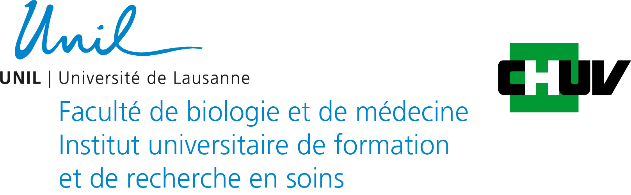 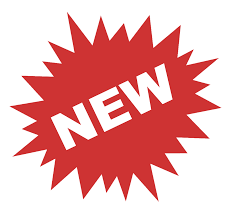 * 1 ECTS = 30h de travail, incluant périodes d’enseignement et travail personnel
Faculté de biologie et de médecine - Institut universitaire de formation et de recherche en soins (IUFRS)
11
Partie 4. Intégration des savoirs dans le domaine d'orientation  (20 ECTS)
Partie 2. Cours par orientation 
(20 ECTS)
Partie 1. Cours communs 
(40 ECTS)
Module 6 : Interventions éducatives et psychosociales 
( 9 ECTS)
Module 11 : Leadership stratégique et responsable (5 ECTS)
Modules 5 & 7 : Démarche clinique spécialisée, par orientation (22 ECTS)
Module 12 : Mémoire MSc IPS (15 ECTS)
Processus de soins exemplaire (4)
Soins centrés sur la personne et la famille (3)
Physiopathologie et mesures diag. : autres systèmes (6)
Perspective environnementale : pratique clinique durable (2)
Interventions fondées sur des données probantes (4)
Module 1 : Fondements de la recherche en sciences infirmières (10 ECTS)
Module 3 : Démarche clinique I (14 ECTS)
Interventions de soins complexes (6)
Évaluation clinique : autres systèmes (5)
Pratique avancée et implantation du rôle IPS (3)
Démarche clinique appliquée de l'IPS (manuscrit mémoire) (7)
Psychopathologie et mesures diagnostiques (6)
Module 8 : Psychoéducation 
(9 ECTS)
Anatomie (3)
Épistémologie (1)
Evaluation clinique de l’état mental (5)
Physiopathologie et mesures diag. : syst principaux (6)
Psychoéducation I (3)
Devis et recherche quantitative (3)
Consolidation (18)
Module 10 : Stages d'orientation I, II, III 
(30 ECTS)
Initiation (6)
Expérience prof. I (5)
Module 9 : Stages d’immersion clinique (10 ECTS)
Psychoéducation II (6)
Évaluation clinique : syst. principaux (5)
Devis et recherche qualitative (3)
Expérience prof. II (5)
Développement (6)
Partie 3. Stages 
(40 ECTS)
Module 4 : Démarche clinique II (12 ECTS)
Pratique fondée sur des données probantes (3)
Module 2 : Gouvernance de la santé et éthique des soins 
(4 ECTS)
Processus de raisonnement clinique (3)
Politique et économie de la santé (2)
Pharmacologie clinique I (3)
EXPERTISE CLINIQUE – LEADERSHIP – COMMUNICATION & RELATIONNEL – COLLABORATION (ÉQUIPE) – PROMOTION DE LA SANTÉ – ERUDITION  – ETHIQUE CLINIQUE ET PROFESSIONNELLE
Pharmacologie clinique I (6)
Ethique des Soins (2)
12
Faculté de biologie et de médecine - Institut universitaire de formation et de recherche en soins (IUFRS)
[Speaker Notes: Partie 1. Cours communs (40 ECTS) : MSc SI et MSc IPS toutes orientations
Partie 2. Cours par orientation (20 ECTS) : dès le 2ème semestre, les étudiants suivent des cours en fonction de leur orientation. NEW : 20 ECTS santé mentale 
Partie 3. Stages (40 ECTS) : totalisant 26 semaines, soit 6.5 mois de stage
Partie 4. Intégration des savoirs dans le domaine d'orientation  (20 ECTS) : travaux réflexifs jusqu’au mémoire (étude de cas approfondie). NEW : cours « durabilité et santé »]
Cadre légal – article 124b LSP Vaudoise
L’IPS (…) assume les responsabilités médicales suivantes :
prescrire et interpréter des tests diagnostiques
effectuer des actes médicaux
prescrire des médicaments et en assurer le suivi et les ajustements

L’IPS pratique en principe à titre dépendant (…) peut toutefois pratiquer à titre indépendant dans le cadre d'une convention passée avec un médecin (…)

L’IPS assume la responsabilité pénale des actes qu'il effectue en application de l'alinéa 1 (…)
Faculté de biologie et de médecine - Institut universitaire de formation et de recherche en soins (IUFRS)
13
[Speaker Notes: En novembre 2017, le Grand Conseil du Canton de Vaud a adopté une modification de la Loi sur la santé publique (LSP), portant sur l’article 124b. Cet article pose les bases légales pour la pratique d’un nouveau rôle infirmier: l’infirmier praticien spécialisé. 

La pratique dispose actuellement d’un cadre légal uniquement dans le Canton de Vaud, mais d’autres cantons étudient actuellement une adaptation de leur cadre légal. Des hôpitaux comme les HUG engagent déjà des IPS

Le cursus MScIPS prépare à l’exercice du rôle d’infirmier praticien spécialisé (IPS), tel que prévu à l’article 124b de la Loi Vaudoise sur la santé publique (LSP),]
Perspectives professionnelles
Oncologie
Ophtalmologie
Chirurgie
Gériatrie 
Centre de la mémoire
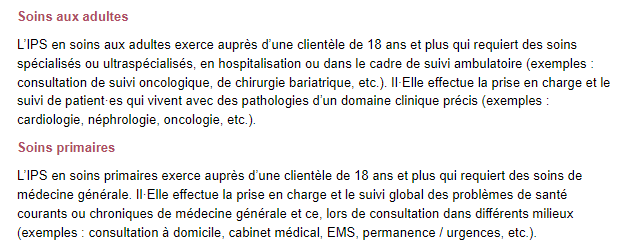 Urgences
Cabinet médical 
CMS
EMS
Psychiatrie adulte
Psychogériatrie
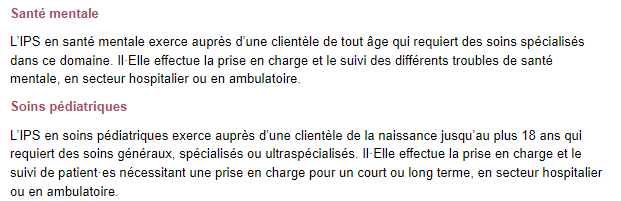 Urgences pédiatriques
Endocrinologie pédiatrique
Centre de santé
Faculté de biologie et de médecine - Institut universitaire de formation et de recherche en soins (IUFRS)
14
[Speaker Notes: A droite : exemples d’intégration du rôle IPS en pratique clinique]
Master ès Sciences en sciences infirmières (MScSI)
15
Conditions admission
Bachelor en sciences infirmières (ou équivalent)
Expérience professionnelle en soins infirmiers de minimum 2 ans à 100%
16
Faculté de biologie et de médecine - Institut universitaire de formation et de recherche en soins (IUFRS)
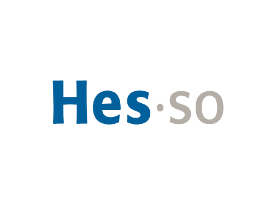 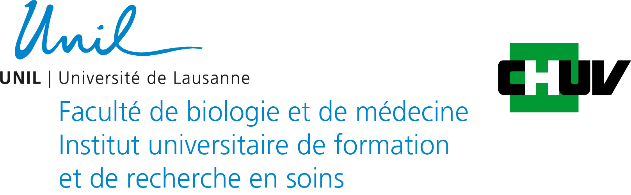 * 1 ECTS = 30h de travail, incluant périodes d’enseignement et travail personnel
Faculté de biologie et de médecine - Institut universitaire de formation et de recherche en soins (IUFRS)
17
4 axes de formation
Pratique clinique directe et consultation
Gestion de projet clinique
Guidance et coaching d’équipe
Recherche en sciences infirmières
Soins centrés sur la personne et la famille
Sciences de l’implantation et gestion de projet
Éthique des soins
Fondements de la PIA
Droit de la santé
Qualité des soins et sécurité des patients
Atelier projet clinique
Épistémologie des sciences infirmières et recherche
Politique et économie du système de santé
Raisonnement clinique en pratique infirmière avancée
EBP et stratégies d'analyse de pratique
Devis et résultats de recherche qualitative et quantitative
E-Health et Nursing Informatics
Leadership
Analyse des données de recherche qualitative et quantitative appliquées
Projet clinique : accompagnement au changement
Interprofessionalité (HES-SO)
Atelier projet de recherche
Interventions de soins complexes
Rédaction scientifique
Devis de recherche appliqué
Stage ICLS
Gestion de projet et équipe de recherche
Mémoire de Master
7 COMPÉTENCES TRANSVERSALES 
Expert clinique – Leader – Communicateur – Collaborateur – Promoteur de la santé – Erudit - Professionnel
[Speaker Notes: 6 modules de cours obligatoires et communs: 50 ECTS
	dont 1 stage ICLS: 5 ECTS
	dont 5 ECTS de cours à choix

3 modules de cours selon option recherche d’implantation ou recherche clinique : 15 ECTS

1 module de mémoire de Master: 30 ECTS (10 ECTS/semestre), 2 modalités : 1) recherche d’implantation ; 2) recherche clinique]
Perspectives professionnelles
ICLS dans une institution de santé
Enseignant·e
Collaborateur·rice de recherche
Doctorat
Leadership
Politique de Santé
Faculté de biologie et de médecine - Institut universitaire de formation et de recherche en soins (IUFRS)
Merci de votre attention
Dre. Sc. Jenny Gentizon, inf. PhD, MER2 sup.
Responsable du programme MSc IPS
Jenny.Gentizon@unil.ch 

Institut universitaire de formation et de recherche en soins (IUFRS)Faculté de biologie et de médecineUniversité de Lausanne (UNIL) | Centre hospitalier universitaire vaudois (CHUV)
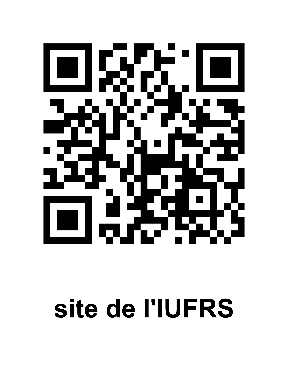 Fribourg | 03.10.2024
Faculté de biologie et de médecine - Institut universitaire de formation et de recherche en soins (IUFRS)
20
[Speaker Notes: Pour découvrir le rôle de l’IPS en image : la chaîne YouTube de l’IUFRS MM CH Image TV 15 C&C FR ONLINE v1 (youtube.com)    


Pour retrouver toutes les informations relatives au MScIPS, y compris le Règlement des études MSc IPS 2024 : la page internet de l’IUFRS  https://www.unil.ch/sciences-infirmieres/fr/home/menuinst/ecole.html]